Parent Satisfaction SurveysNovember 2015
What is the Parent Satisfaction Survey?
The survey consists of 18 questions that examine schools’ efforts to partner with parents.
It is completed by parents of children receiving special education services (Grades Pre-K and up) and is available in print form and online at the GaDOE website in English and Spanish.  www.gadoe.org 
Once all surveys are returned, the responses are ranked from highest to lowest.
The results are reported as percentages in Return Rate and Parent Satisfaction and are included in each school district’s Annual Report Card for Special Education.
Five Highest Ranked Items
Teachers are available to speak with me.

Teachers treat me as a team member.

At the IEP meeting, we discussed accommodations and modifications that my child would need.

My child’s evaluation report and other written information are written in terms I understand.

The school communicates regularly with me regarding my child’s progress on IEP goals.
Five Lowest Ranked Items
The school gives me choices with regard to services that address my child’s needs.

Written justification was given for the extent that my child would not receive services in the regular classroom.

The school provides information on agencies that can assist my child in the transition from school.

I was given information about organizations that offer support for parents of students with disabilities.

The school offers parents training about special education issues.
Linking National Standards to Parent Satisfaction Results
National Standards for Family School Partnerships
Survey Results
Five highest and lowest ranked items based on % of parents answering either Strongly Agree OR Very Strongly Agree for a particular item.
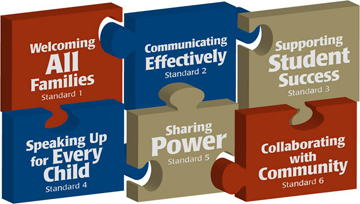 Standard 1:  Welcoming All Families into the School Community
Families are active participants in the life of the school, and feel welcomed, valued, and connected to each other, to school staff, and to what students are learning and doing in class.

High-Ranking Item on Survey:                         Teachers are available to speak with me.
2015:  75%

Low-Ranking Item on Survey:                         N/A
2015:  N/A
Standard 2:  Communicating Effectively
Families and school staff engage in regular two-way, meaningful communication about student learning.

High-Ranking Items on Survey:                                             The school communicates regularly with me regarding my child’s progress on IEP goals.
2015:  69%
My child’s evaluation report and other written information are written in terms I understand.
2015:  69%

Low-Ranking Item on Survey:                                           Written justification was given for the extent that my child would not receive services in the regular classroom.
2015:  56%
Standard 3:  Supporting Student Success
Families and school staff continuously collaborate to support students’ learning and healthy development both at home and at school, and have regular opportunities to strengthen their knowledge and skills to do so effectively.

High-Ranking Item on Survey:                        Teachers treat me as a team member.
2015:  74%

Low-Ranking Item on Survey:                               The school offers parents training about special education issues.
2015:  38%
Standard 4:  Speaking Up for Every Child
Families are empowered to be advocates for their own and other children, to ensure that students are treated fairly and have access to learning opportunities that will support their success.

High-Ranking Item on Survey:                                     At the IEP meeting, we discussed accommodations and modifications that my child would need.
2015:  73%

Low-Ranking Item on Survey:                                        I was given information about organizations that offer support for parents of students with disabilities.
2015:  46%
Standard 5:  Sharing Power
Families and school staff are equal partners in decisions that affect children and families and together inform, influence, and create policies, practices, and programs.

High-Ranking Item on Survey (Repeat):          Teachers treat me as a team member.
2015:  74%

Low-Ranking Item on Survey:                               The school gives me choices with regard to services that address my child’s needs.
2015:  59%
Standard 6:  Collaborating with Community
Families and school staff collaborate with community members to connect students, families, and staff to expanded learning opportunities, community services, and civic participation.

High-Ranking Item on Survey:                                   N/A
2015:  N/A

Low-Ranking Item on Survey:                                                      The school provides information on agencies that can assist my child in the transition from school.
2015:  48%
Questions?
Parent Mentor Website:
www.parentmentors.org

Renee Davis, Parent Mentor
770-651-2081
rhonda.r.davis@douglas.k12.ga.us